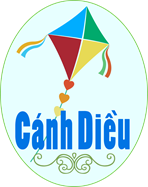 GIẢI TÍCH
Bài 1: GIÁ TRỊ LƯỢNG GIÁC CỦA MỘT GÓC LƯỢNG GIÁC
Chương ❶
1. Góc lượng giác
NỘI DUNG BÀI HỌC
2. GIÁ TRỊ LƯỢNG GIÁC CỦA GÓC LƯỢNG GIÁC
3. QUAN HỆ GIỮA CÁC GIÁ TRỊ LƯỢNG GIÁC
3. Giá trị lượng giác của các góc có liên quan đặc biệt
HĐ1
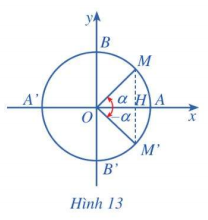 II. Giá trị lượng giác của góc lượng giác
TIẾT 3 (TIẾP THEO)
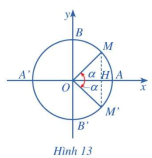 II. Giá trị lượng giác của góc lượng giác
➊. Tóm tắt lý thuyết cơ bản
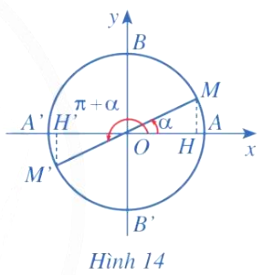 II. Giá trị lượng giác của góc lượng giác
➊. Tóm tắt lý thuyết cơ bản
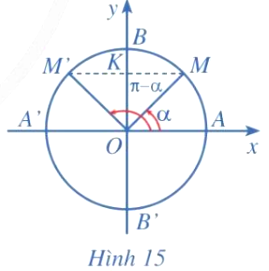 II. Giá trị lượng giác của góc lượng giác
➊. Tóm tắt lý thuyết cơ bản
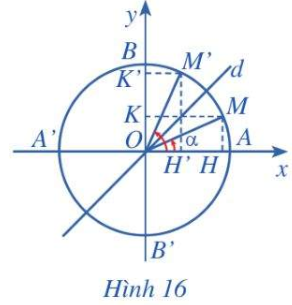 Luyện tập 11
II. Giá trị lượng giác của góc lượng giác
➊. Tóm tắt lý thuyết cơ bản
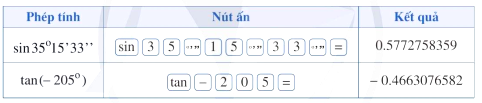 II. Giá trị lượng giác của góc lượng giác
➊. Tóm tắt lý thuyết cơ bản
4) Sử dụng máy tính cầm tay để tính giá trị lượng giác của một góc lượng giác
Nếu đơn vị của góc lượng giác là radian (rad), trước hết, ta chuyển máy tính sang chế độ "radian".
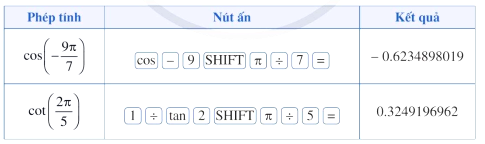 Hoạt động luyện tập
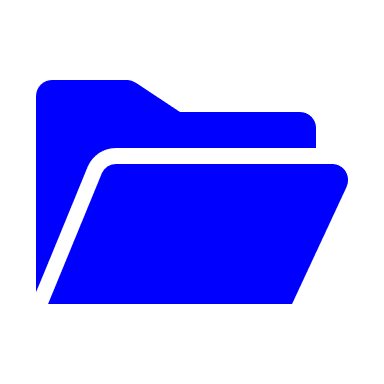 ➌. Bài tập rèn luyện SGK
Lời giải
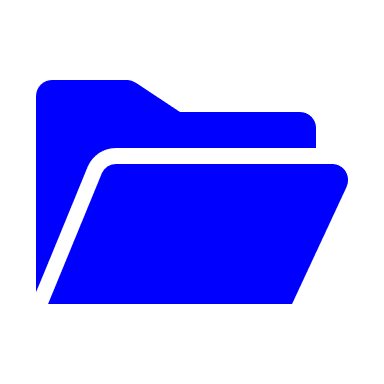 ➌. Bài tập rèn luyện SGK
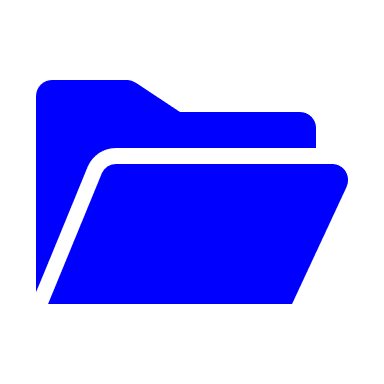 ➌. Bài tập rèn luyện SGK
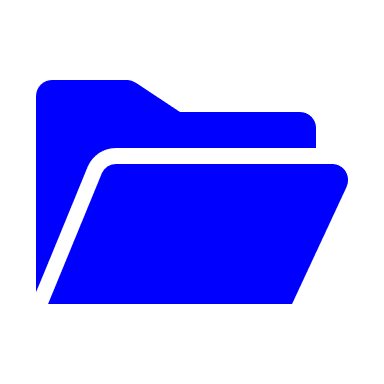 ➌. Bài tập rèn luyện SGK
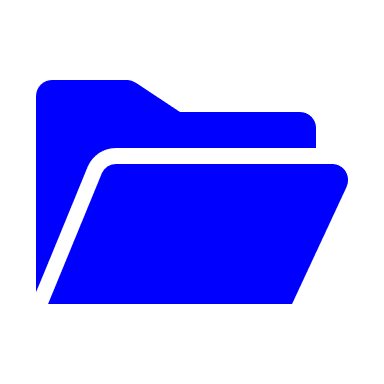 ➌. Bài tập rèn luyện SGK
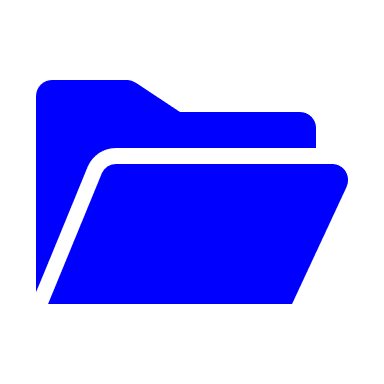 ➌. Bài tập rèn luyện SGK
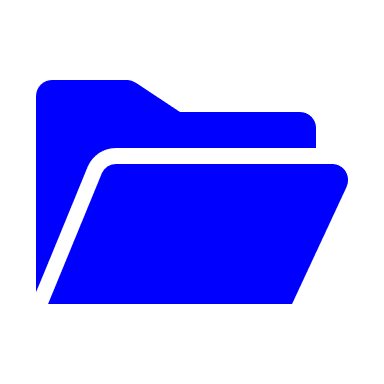 ➌. Bài tập rèn luyện SGK
Bài 3:
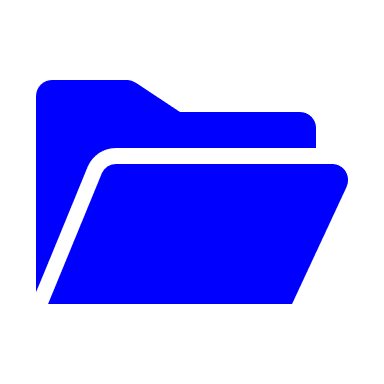 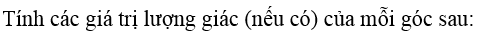 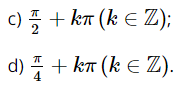 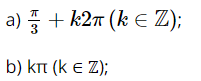 ➌. Bài tập rèn luyện SGK
Bài 3:
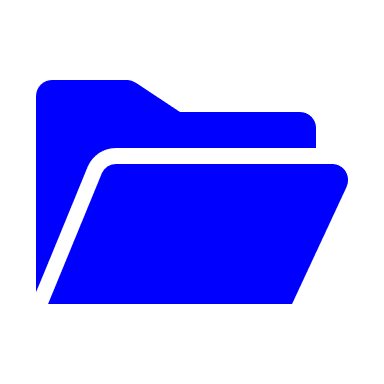 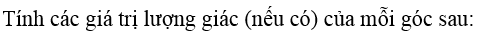 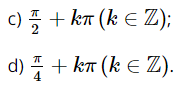 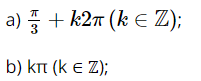 ➌. Bài tập rèn luyện SGK
Bài 3:
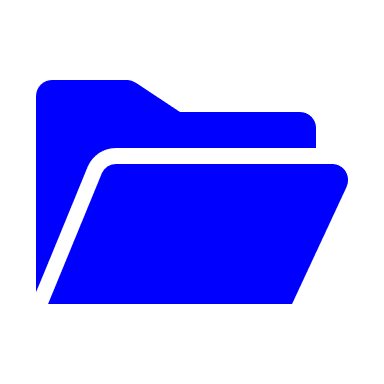 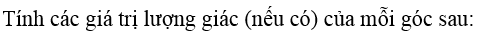 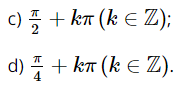 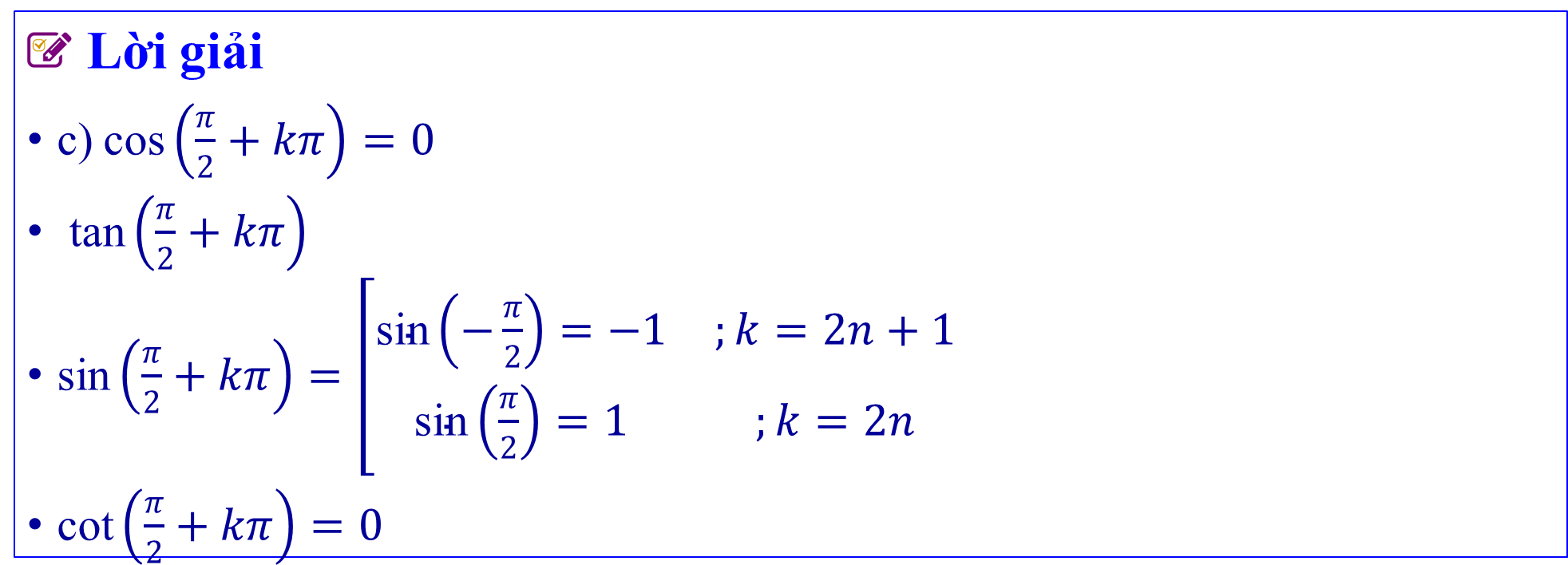 ➌. Bài tập rèn luyện SGK
Bài 3:
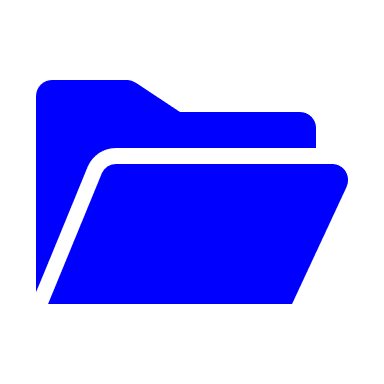 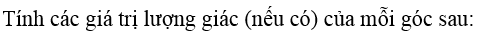 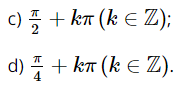 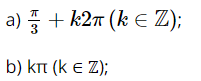 ➌. Bài tập rèn luyện SGK
Bài 3:
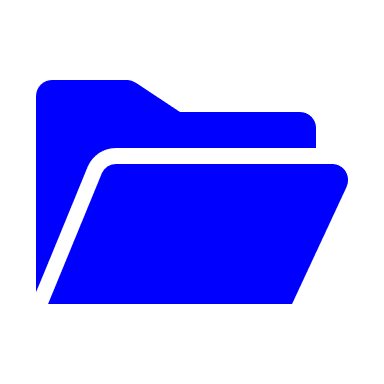 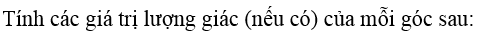 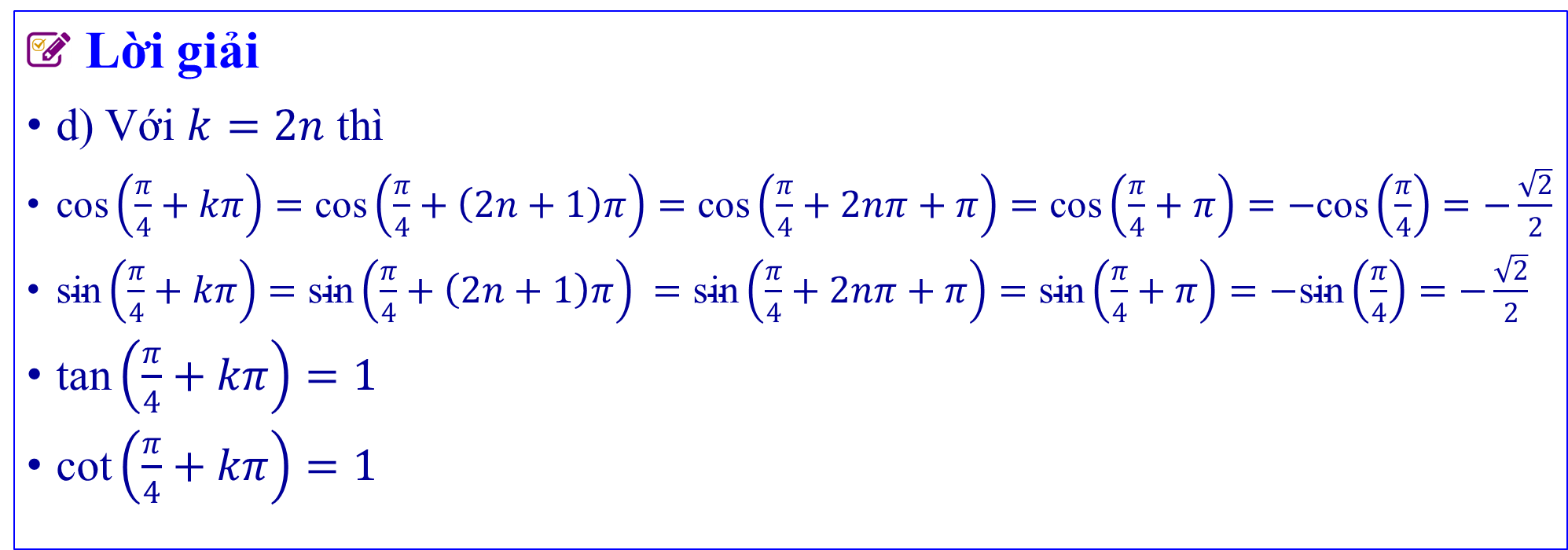 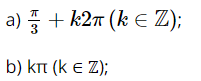 ➌. Bài tập rèn luyện SGK
Bài 5: Tính
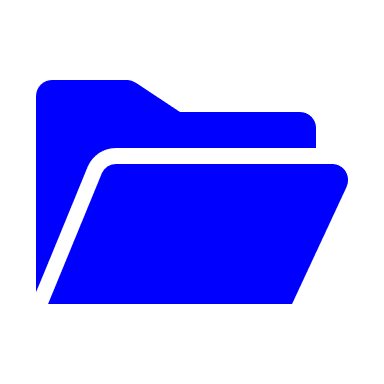 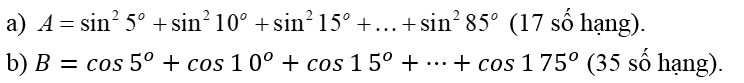 ➌. Bài tập rèn luyện SGK
Lời giải
a)
Bài 5: Tính
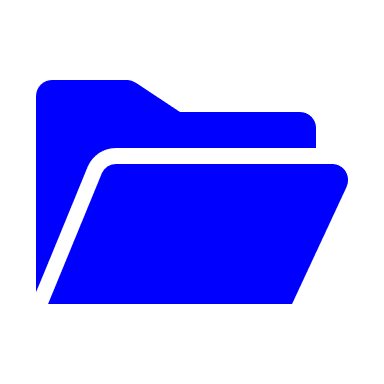 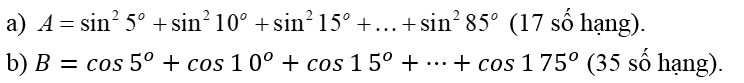 2. Bài tập rèn luyện SGK